ENERGETSKA PIĆA
GABRIJELA ŠIMIĆ, LAURA ŠIMIĆ
OŠ DOMOVINSKE ZAHVALNOSTI
POZNATA ENERGETSKA PIĆA
Red Bull, Monster Energy, Hell Energy…
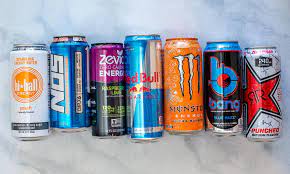 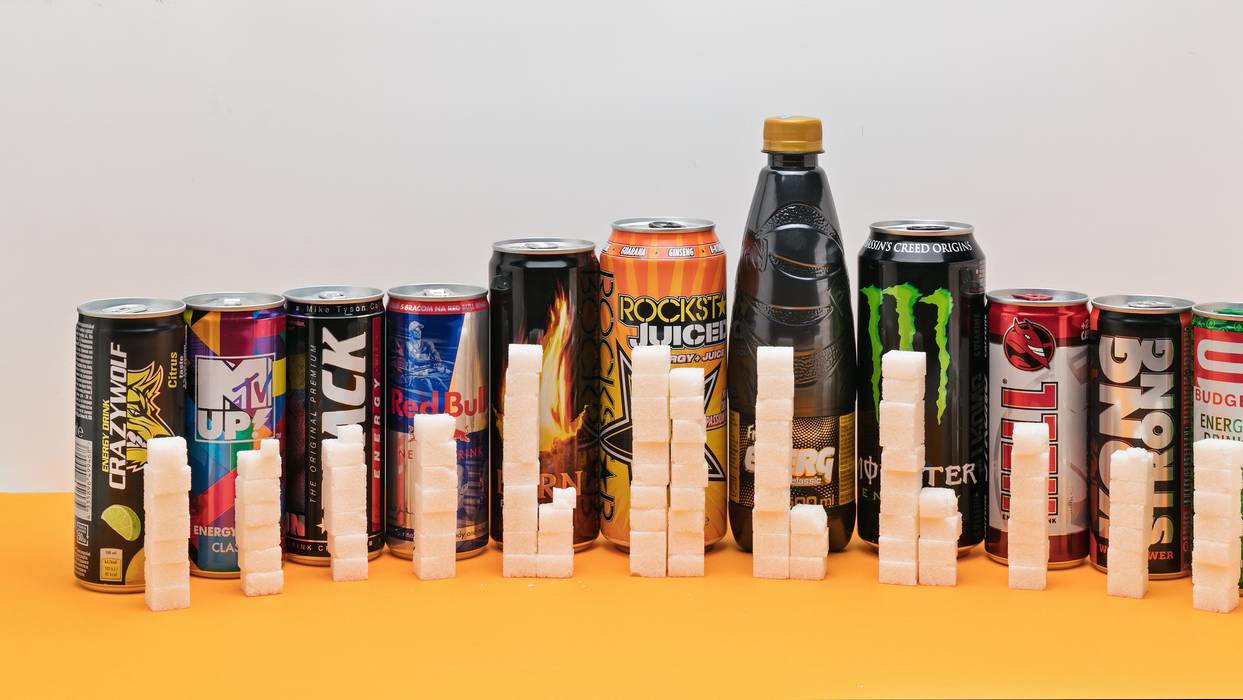 ŠTO JE ENERGETSKI NAPITAK?
energetski napitak je bezalkoholno piće koje prema tvrdnjama proizvođača trenutno povećava razinu energije u organizmu
energetski napitci zaista na kratko vrijeme povećavaju mentalne i kognitivne sposobnosti, budnost i fizičku izdržljivost.
energija u energetskom napitku ne oslobađa se kao rezultat sagorijevanja kalorija, nego zbog stimulansa i vitamina, koje sadrži
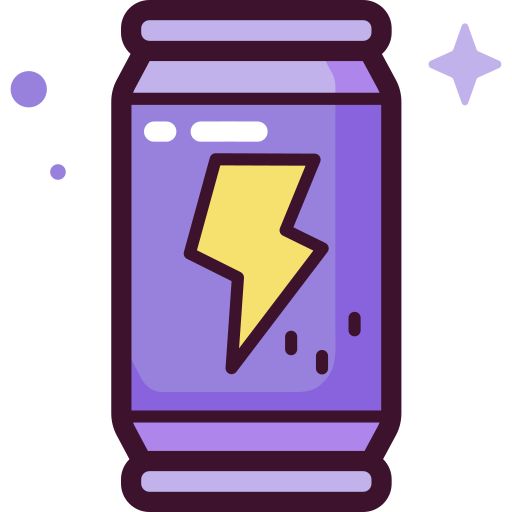 ŠTO SADRŽI ENERGETSKI NAPITAK?
energetski napitci obično sadrže ksantine (uključujući kofein), gaziranu vodu, taurin, B vitamine i neke biljke
uobičajeni sastojci su guarana, yerba mate, akai, gingseng, ginkgo biloba. Ponekada u energetske napitke dodaju maltodekstrin, inositol, karnitin i kreatin
neki energetski napitci sadrže šećer, dok drugi brandovi ga zamjenjuju sladilima.
nezaobilazni sastojak energetskih napitaka je kofein (često iz guarane ili yerba mate)
 energetski napitci sadrže tri puta više kofeina nego kola
ZAŠTO SU ENERGETSKI NAPICI ŠTETNI?
iako vam jedna bočica energetskog napitka neće ozbiljno naškoditi, 2-3 ili više bočica dnevno mogu uzrokovati aritmiju, nesanicu, mučninu, nervozu, dehidraciju, bol u želucu, srčani udar pa čak i smrt
u SAD-u nuspojave zbog uzimanja energetskih napitaka je jedan od čestih razloga posjeta hitne pomoći
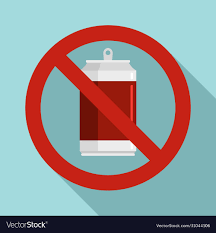 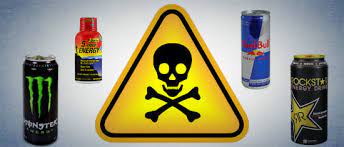 ENERGETSKI NAPICI ISCRPLJUJU ENERGETSKE ZALIHE ORGANIZMA
svoje osnažujuće djelovanje energetski napitci duguju sintetičkom kofeinu, teobrominu i teofilinu
sintetički stimulansi pospješuju stvaranje adrenalina, koji ubrzava rad srca i cirkulaciju krvi
dotok krvi u mozak se povećava i počinjete se osjećati vedrije i snažnije
ali ova dodatna energija ne dolazi izvana, nego se crpi iz organizma i
redovito uzimanje energetskih napitaka može iscrpiti nadbubrežne žlijezde i izazvati bolest, koja se zove adrenalni umor
ENERGETSKI NAPICI STVARAJU OVISNOST
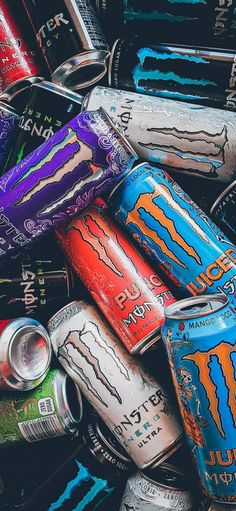 kao i drugi stimulansi, energetski napitci stvaraju ovisnost
mnogi korisnici takvih pića uskoro postaju njihovi taoci i doslovce ovise o njima
bez svoje dnevne doze energetskog napitka osoba se osjeća neraspoloženom i razdražljivom
ENERGETSKI NAPICI OŠTEĆUJU UNUTRAŠNJE ORGANE
zbog energetskih napitaka najviše pate srce i krvne žile, želudac i jetra
želudac pati zbog ugljičnog dioksida, koji povećava stvaranje želučanog soka i kiselost želuca, što škodi gastrointestinalnom traktu
ugodni okus, boja i aroma energetskog napitka stvoreni su uz pomoć kemijskih tvari, svaki energetski napitak ih sadrži na desetke 
sva ta kemija oštećuje našu jetru
zbog toga čak i zdravim odraslim ljudima preporučuje se da budu oprezni sa uzimanjem energetskih napitaka
a da ne govorimo već o tome da energetskim napitcima nema mjesta u prehrani djece i adolescenata
ZDRAVSTVENE POSLJEDICE REDOVITE KONZUMACIJE ENERGETSKIH PIĆA
dehidracija - manjak vode u tijelu 
nesanica, anksioznost, osjećaj nervoze i razdražljivosti, nemir, razdražljivost, ljutnja i agresivno ponašanje, teškoće koncentracije debljina i karijes, srčani problemi
KOLIKO SE ENERGETSKA PIĆA KONZUMIRAJU?
POSLJEDICE ENERGETSKIH PIĆA
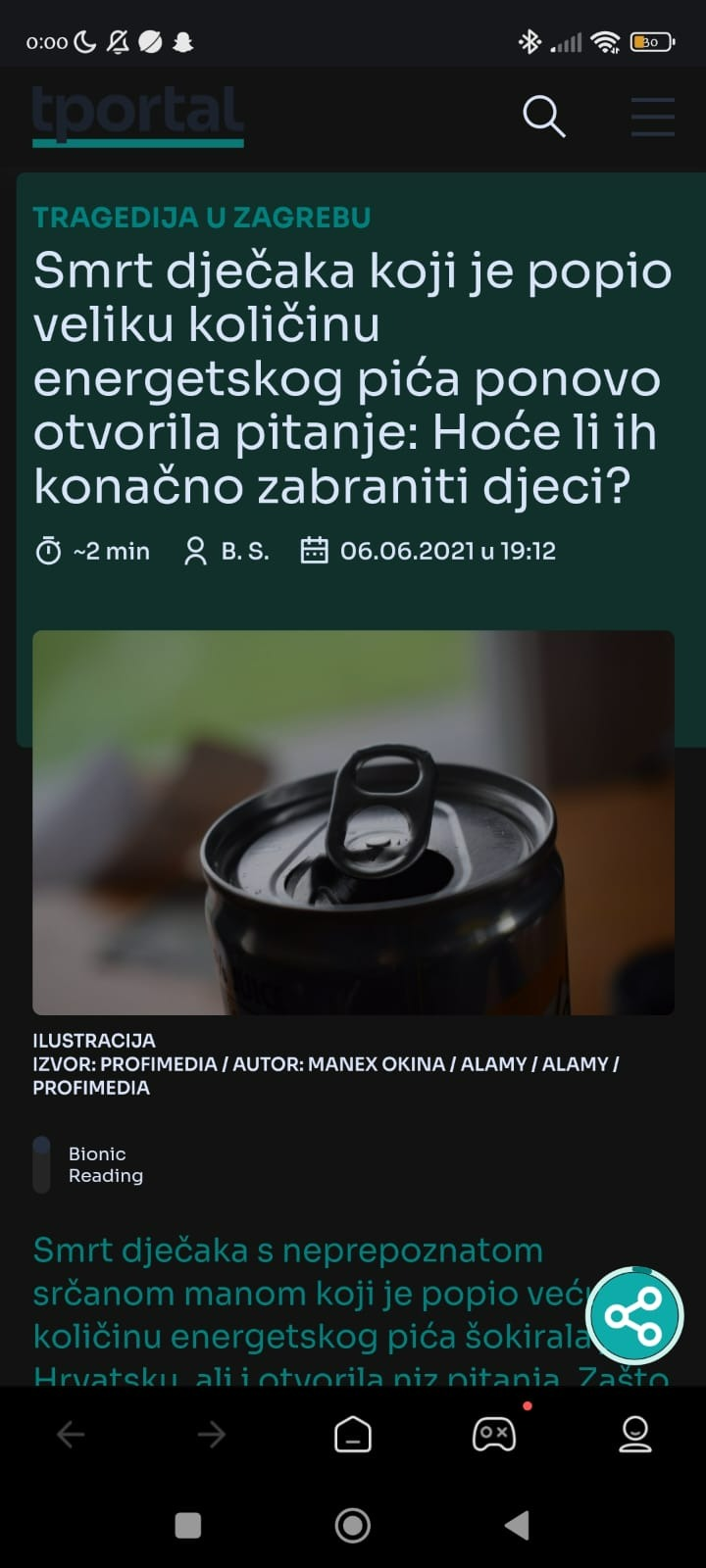 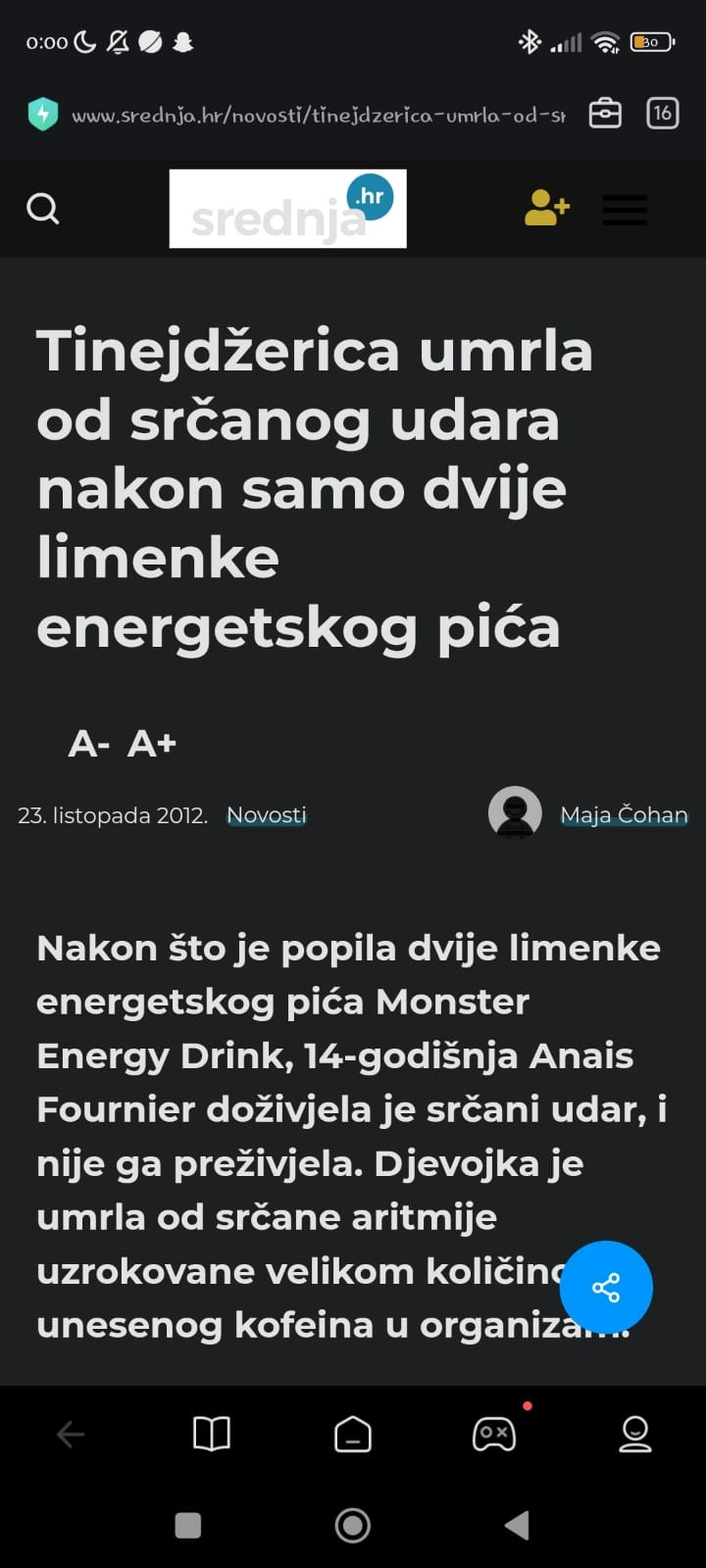 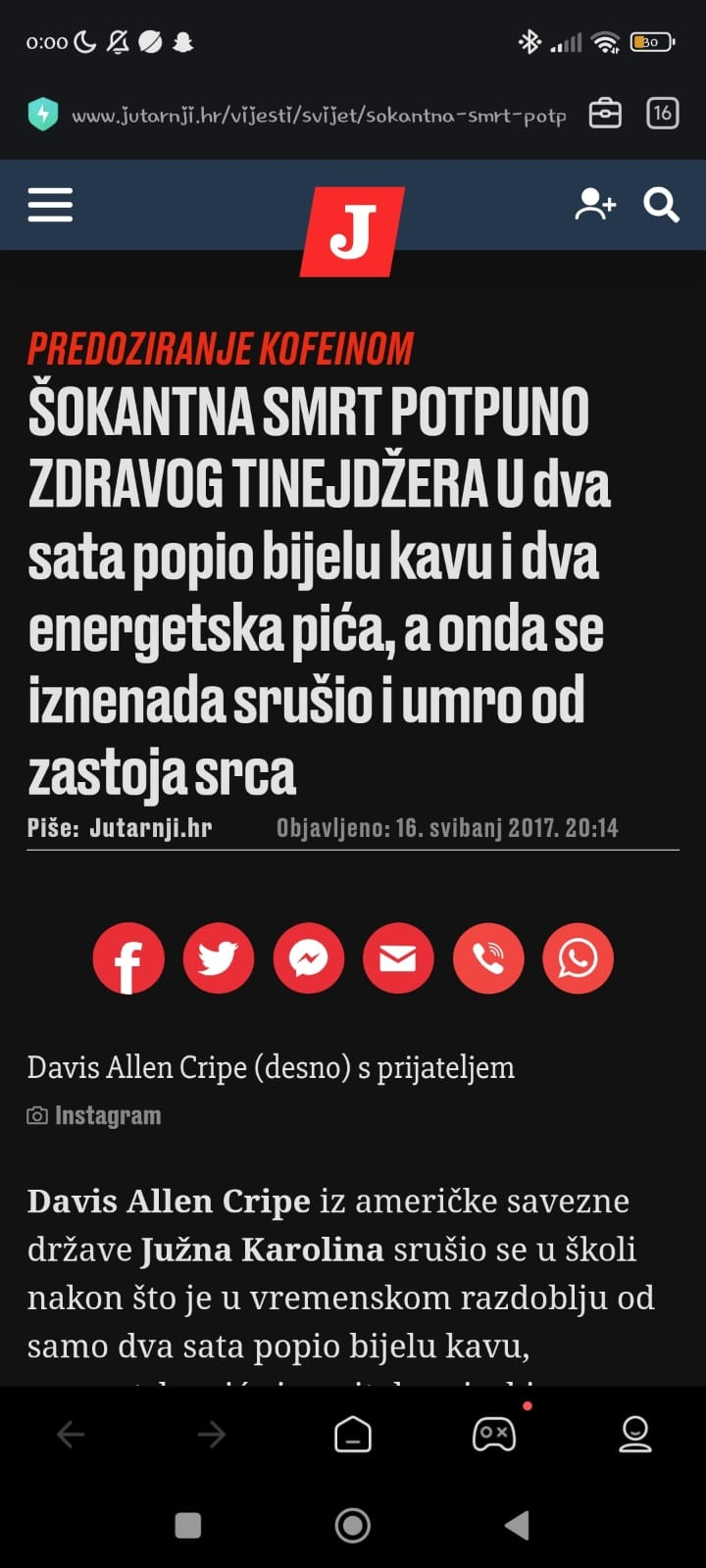 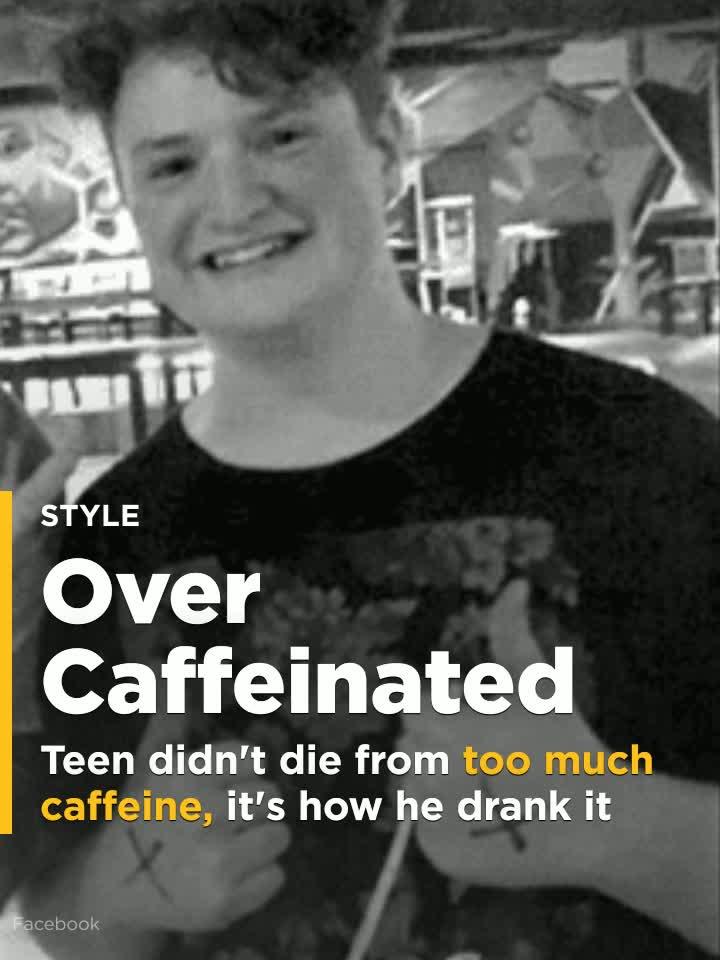 ŠTO MOŽEMO UČINITI?
HVALA NA PAŽNJI!